blood
grace
indwelling
submission
yielding
Freedom from spiritual bondages
      through
appropriating our new nature in Christ
filling
leading
appropriating our new nature
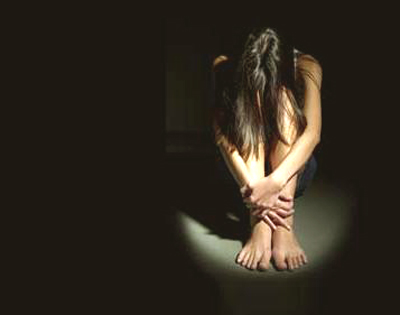 Freedom from…

 Physical addictions 
	
 Emotional disorders 
	
 Sinful habits

 False identities & missions
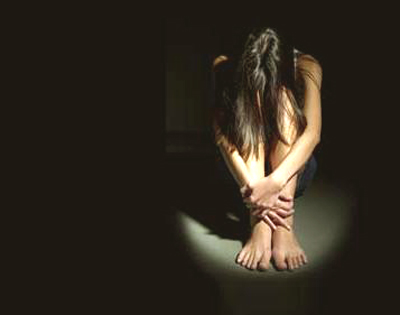 How the problems arise…

Corrupted human nature 
blinded intellect & foolishness 	from a corrupted mind 
an evil & idolatrous heart
defiled emotions, passions, 	behavior, and character
an enslaved will 

Choice to sin
exposure to addictive 	substances
start of habitual behaviors
spiritual vulnerability
exposure to demonic attack
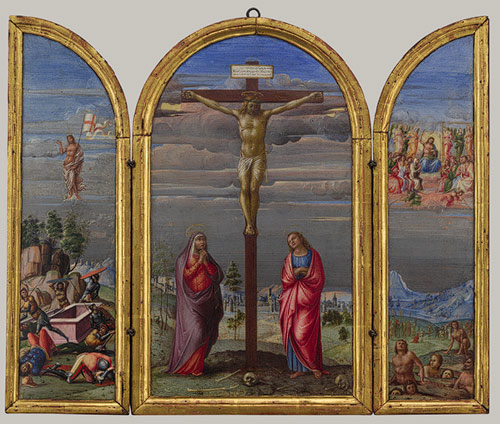 The cure…

1 Peter 2.24 NET:  
“He himself bore our sins in his body on the tree, that we may cease from sinning and live for righteousness. By his wounds you were healed.”
Francesco di Andrea di Marco / metmuseum.org
Appropriating the work of Christ…
	to overcome temptation and deception
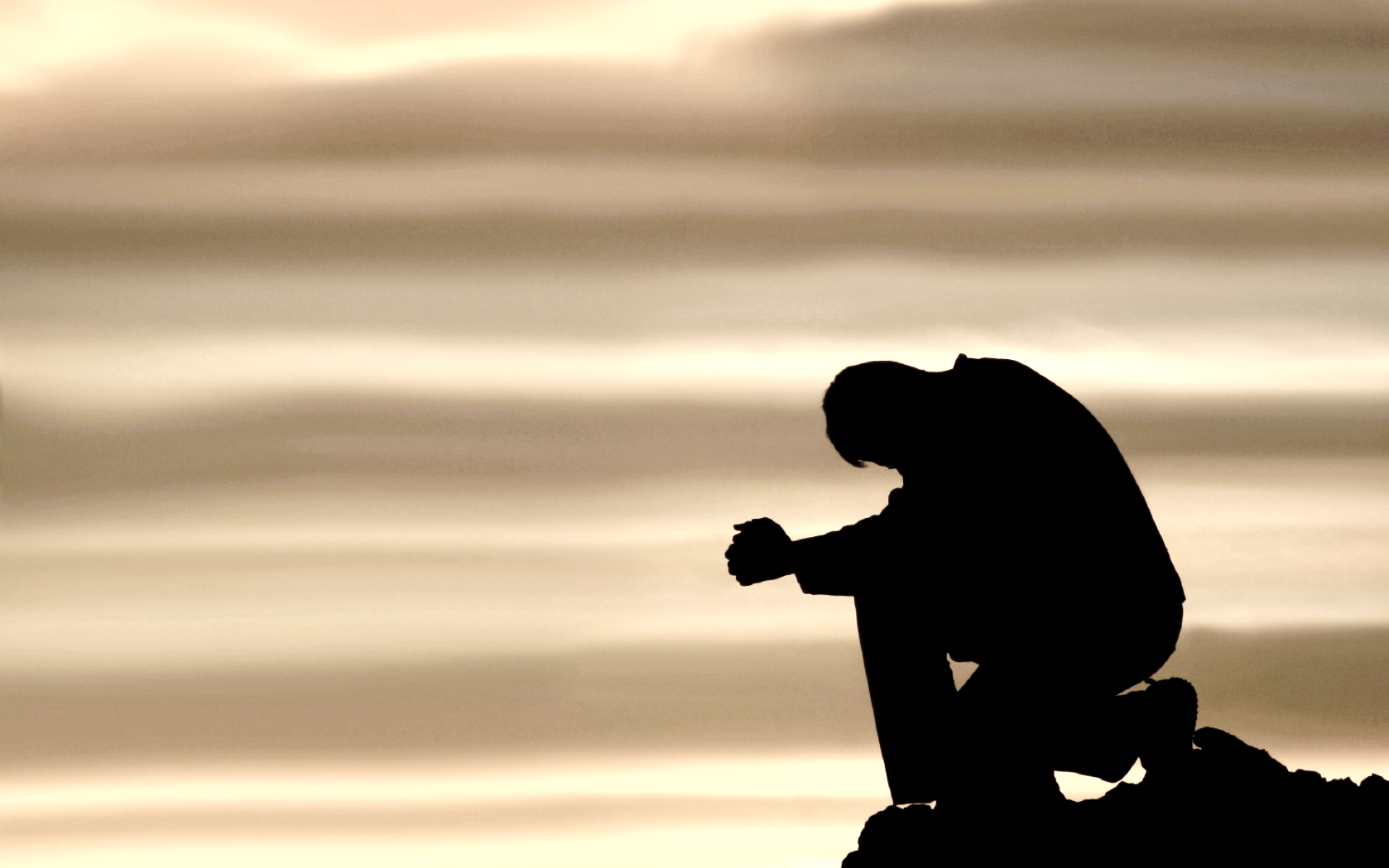 Appropriating the work of Christ…
	to overcome temptation and deception

God is willing to forgive us:
Acts 10.43 NET:  “About him [Christ] all the prophets testify, that everyone who believes 
in him receives forgiveness of sins 
through his name.”
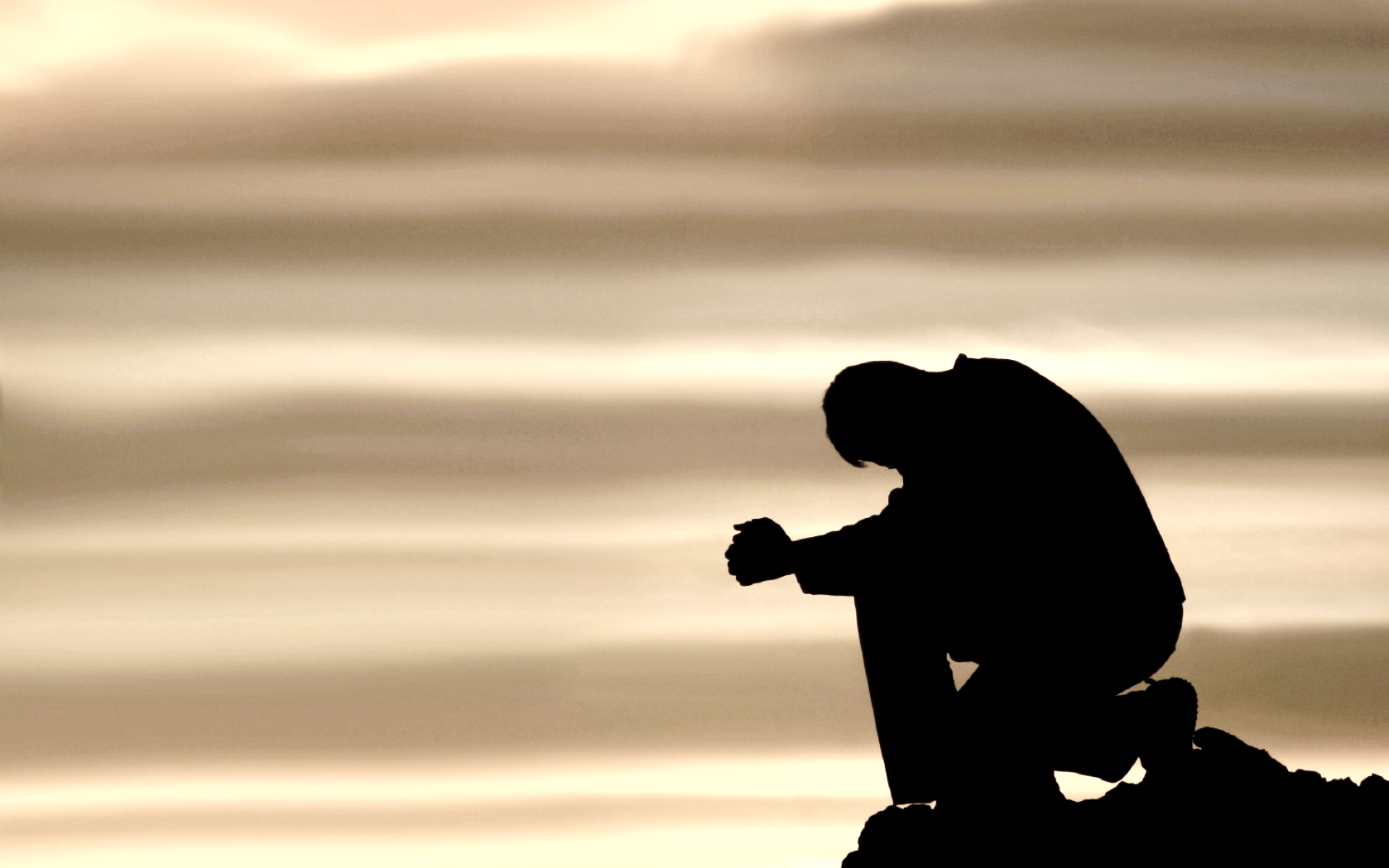 Appropriating the work of Christ…
	to overcome temptation and deception

God is willing to forgive us:  Acts 10.43 

God has made us spiritually alive:  
Ephesians 2.4-7 NET:  “But God, 
being rich in mercy, because of his 
great love with which he loved us, 
even though we were dead in
transgressions, made us alive 
together with Christ– by grace you 
are saved!”
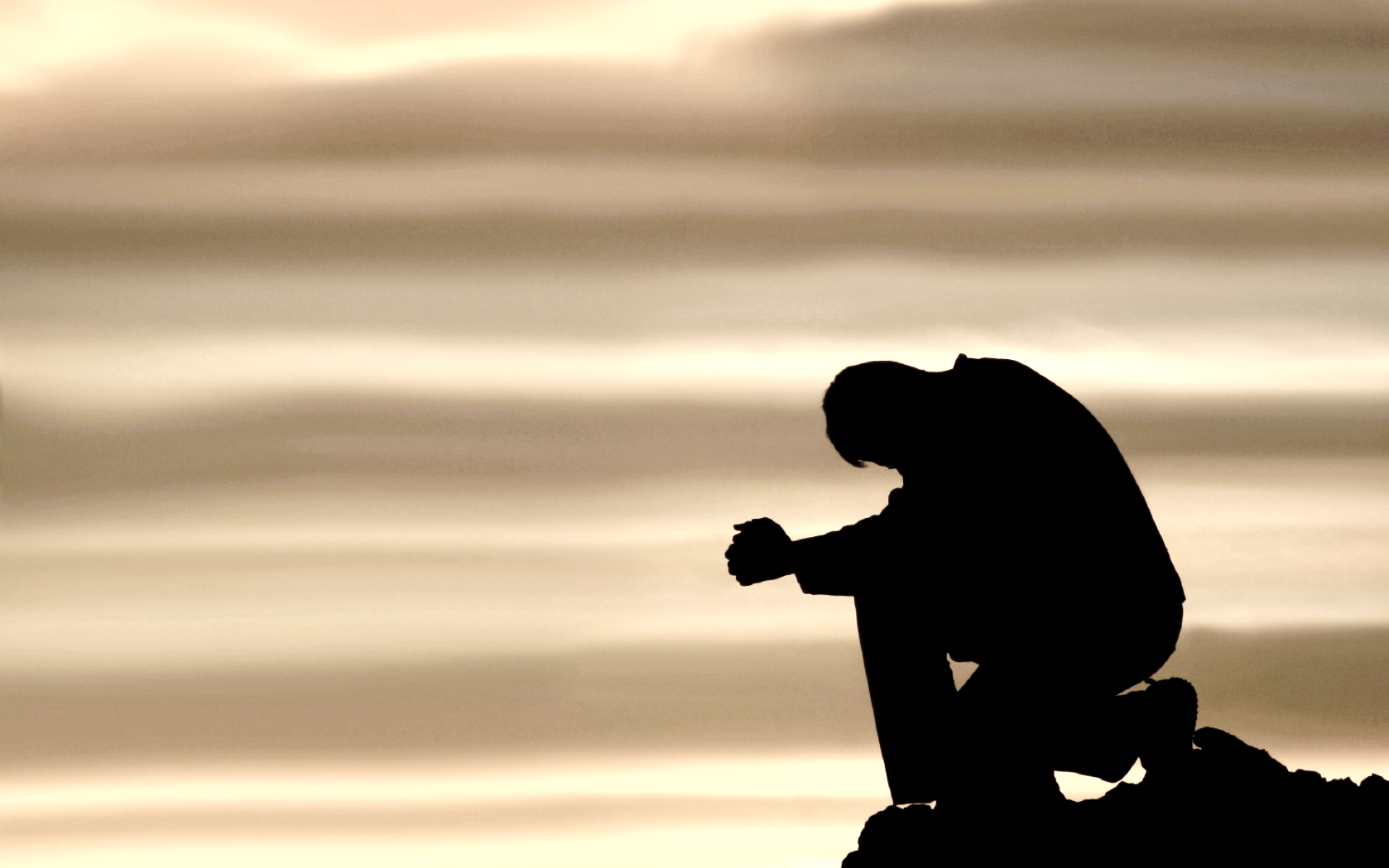 Appropriating the work of Christ…
	to overcome temptation and deception

God is willing to forgive us:  Acts 10.43 
God has made us spiritually alive:  Ephesians 2.4-7

God regenerated us in a new 
spiritual birth:  
1 Peter 1.3 NET:  “Blessed be the 
God and Father of our Lord 
Jesus Christ! By his great mercy 
he gave us new birth into a living 
hope through the resurrection of 
Jesus Christ from the dead.”
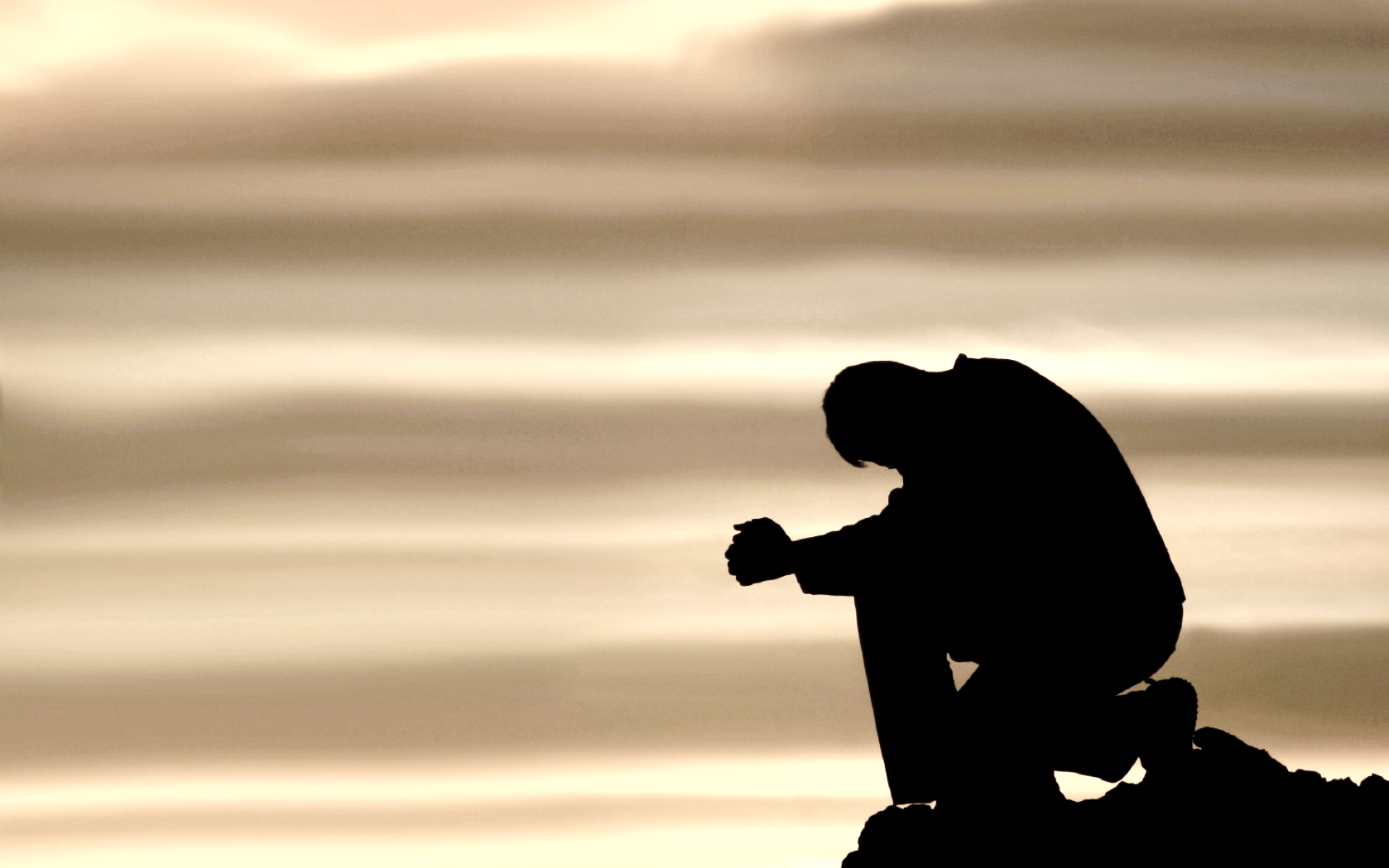 Appropriating the work of Christ…
	to overcome temptation and deception

God is willing to forgive us:  Acts 10.43 
God has made us spiritually alive:  Ephesians 2.4-7
God regenerated us in a new spiritual birth: 1 Peter 1.3

God has given us resurrected life:  
Colossians 2.12 NET:  “Having been
buried with him in baptism, 
you also have been raised
with him through your faith in the 
power of God who raised him from 
the dead.”
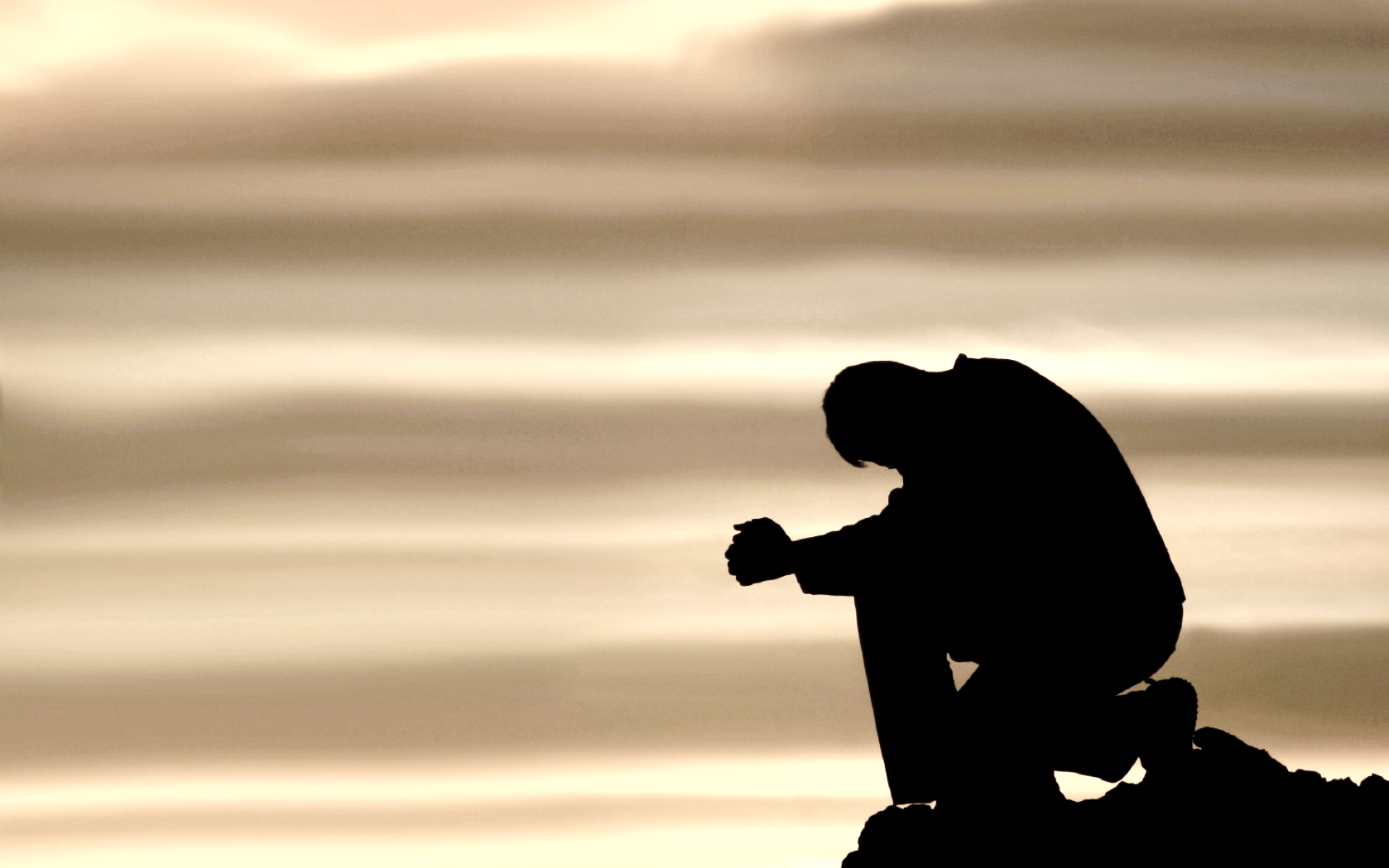 Appropriating the work of Christ…
	to overcome temptation and deception

God is willing to forgive us:  Acts 10.43 
God has made us spiritually alive:  Ephesians 2.4-7
God regenerated us in a new spiritual birth: 1 Peter 1.3
God has given us resurrected life: Colossians 2.12

God has made us a new creation:  
2 Corinthians 5.17 NET:  “So 
then, if anyone is in Christ, he is a 
new creation; what is old has 
passed away– look, what is new has 
come!”
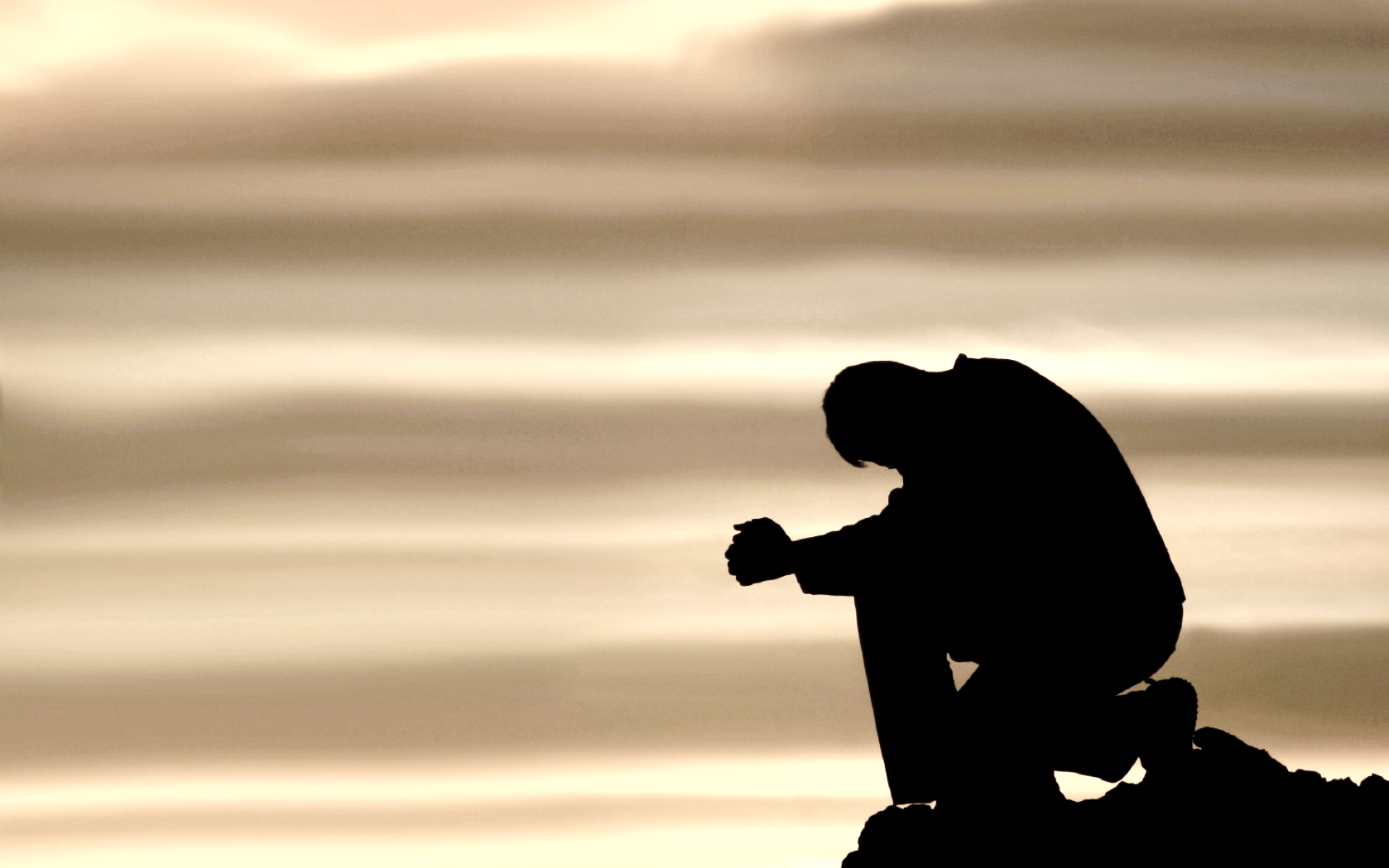 Believing the truth about yourself…
You are a “saint,” a “holy one.”
You are a brother or sister of Christ.
You are a son or daughter of God the Father.
You are a fellow heir with Christ.
You are a citizen of Heaven.
You are a child of the light.
You are part of a royal priesthood, 
a holy nation, a people of God.
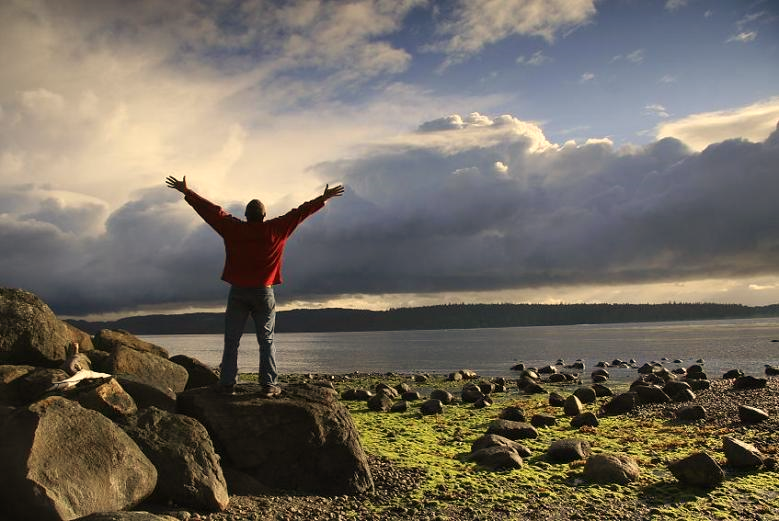 drewcuster.wordpress.com
Submission to Christ, not sin…

		Ephesians 4.22-24 NET:  “You 		were taught with reference to 		your former way of life to lay 		aside the old man who is being corrupted in accordance with deceitful desires, to be renewed in the spirit of your mind, and to put on the new man who has been created in God's image– in righteousness and holiness that comes from truth.”
blood
grace
indwelling
submission
yielding
filling
leading
appropriating our new nature
blood
grace
indwelling
submission
Submission to Christ, not sin…

Colossians 3.9-10 NIV:  “Do not lie to each other, since you have taken off your old self with its practices and have put on the new self, which is being renewed in knowledge in the image of its Creator.”
yielding
filling
leading
appropriating our new nature
theguardian.com
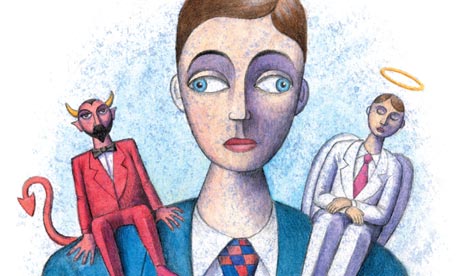 blood
grace
indwelling
submission
Our Internal Struggle…

Romans 7.24-25 NET:  
“Wretched man that I am!  Who will rescue me from this body of death?  Thanks be to God through Jesus Christ our Lord!”
yielding
filling
leading
appropriating our new nature
We have died to sin 
and been resurrected to life…

Galatians 2.20 NET:  
“I have been crucified with Christ, and it is no longer I who live, but Christ lives in me. So the life I now live in the body, I live because of the faithfulness of the Son of God, who loved me and gave himself for me.”
blood
grace
indwelling
submission
yielding
filling
leading
appropriating our new nature
We have died to sin and been resurrected to life…

Romans 6.3-6 NET:  “Or do you not know that as many as were baptized into Christ Jesus were baptized into his death?  Therefore we have been buried with him through baptism into death, in order that just as Christ was raised from the dead through the glory of the Father, so we too may live a new life.  For if we have become united with him in the likeness of his death, we will certainly also be united in the likeness of his resurrection.  We know that our old man was crucified with him so that the body of sin would no longer dominate us, so that we would no longer be 						enslaved to sin.”
appropriating our new nature
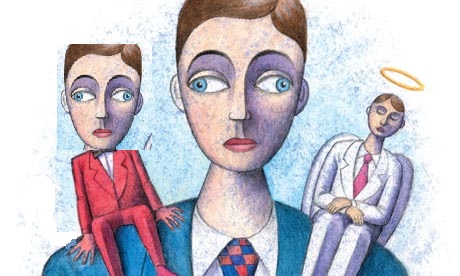 blood
grace
indwelling
submission
Our Internal Struggle…
2 Corinthians 5.14-15 NET:  “For the love of Christ controls us, since we have concluded this, that Christ died for all; therefore all have died.  And he died for all so that those who live should no longer live for themselves but for him who died for them and was 					raised.”
yielding
filling
leading
appropriating our new nature
blood
grace
indwelling
submission
Victory by the Spirit…

Galatians 5.24-25 NET:   
“Now those who belong to Christ have crucified the flesh with its passions and desires.  If we live by the Spirit, let us also behave in accordance with the Spirit.”
yielding
filling
leading
appropriating our new nature
blood
grace
indwelling
submission
Victory by the Spirit…
1 Corinthians 10.13 NASB:  “No temptation has overtaken you but such as is common to man; and God is faithful, who will not allow you to be tempted beyond what you are able, but with the temptation will provide the way of escape also, so that you will be 					able to endure it.”
yielding
filling
leading
appropriating our new nature
Winning the battle for your mind…

Set your mind on the things of God:  
Colossians 3.1-3 NET:  “Therefore, if you have been raised with Christ, keep seeking the things above, where Christ is, seated at the right hand of God. Keep thinking about things above, not things on the earth, for you have died and your life is hidden with Christ in God.”
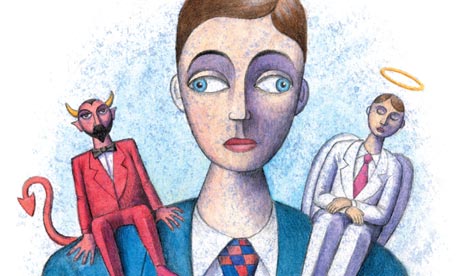 Winning the battle for your mind…

Set your mind on the things of God: Colossians 3.1-3

Fill your mind with the things of God:  
Philippians 4.8-9 NET:  “Finally, brothers and sisters, whatever is true, whatever is worthy of respect, whatever is just, whatever is pure, whatever is lovely, whatever is commendable, if something is excellent or praiseworthy, think about
these things.  And what you 
learned and received and 
heard and saw in me, do 
these things. And the God of
peace will be with you.”
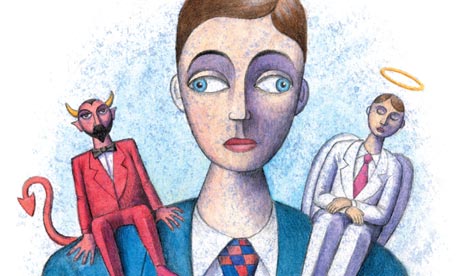 Winning the battle for your mind…
Set your mind on the things of God: Colossians 3.1-3
Fill your mind with the things of God: Philippians 4.8-9

Take every thought captive in the name of Christ:
2 Corinthians 10.3-5 NET:  “For though we live as human beings, we do not wage war according to human standards, for the weapons of our warfare are not human weapons, but are made powerful by God for tearing down strongholds.  We tear down arguments and every arrogant obstacle that is raised 			 up against the knowledge of God, 
			 and we take every thought captive 
			 to make it obey Christ.”
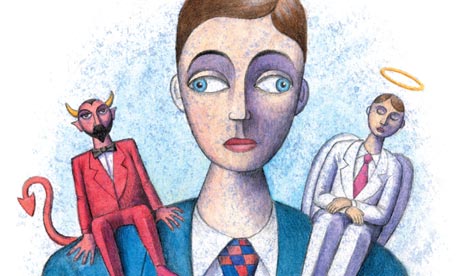 Winning the battle for your mind…

Set your mind on the things of God: Colossians 3.1-3

Fill your mind with the things of God: Philippians 4.8-9

Take every thought captive in the name of Christ: 
	2 Corinthians 10.3-5 

Romans 8.1 NASB: 
“Therefore there is now no
condemnation for those 
who are in Christ Jesus.”
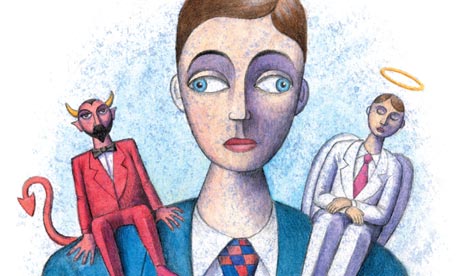 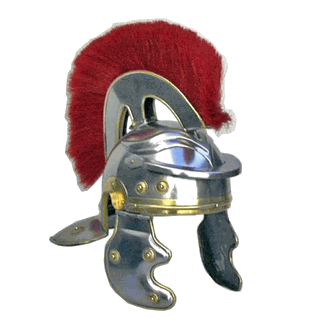 Arming ourselves against evil…

Ephesians 6.10-12 NET:  “Finally, be strengthened in the Lord and in the strength of his power.  Clothe yourselves with the full armor of God so that you may be able to stand against the schemes of the devil.  For our struggle is not against flesh and blood, but against the rulers, against the powers, against the world rulers of this darkness, against the spiritual forces of evil in the heavens.”
historicalclothingrealm.com
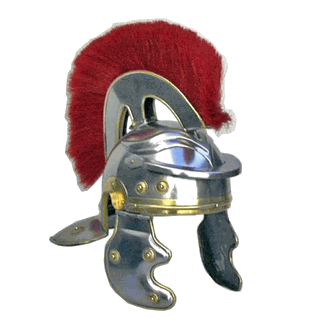 Arming ourselves against evil…

 Absorb truth in scripture
 Know and believe the gospel
 Accept that God has granted you the righteousness of Christ
 Live out that righteousness
 Strengthen your faith in God and trust his promises
 Be diligent in prayer
Action steps for victory…

Get right with God!
 Commit to submit to Christ.
 Yield to, be filled by, be led by the Holy Spirit.

Learn the truth and believe it!
 Learn how God looks at you, what Christ has done for you, what you are empowered to do.
 Reflect on and memorize these truths daily.
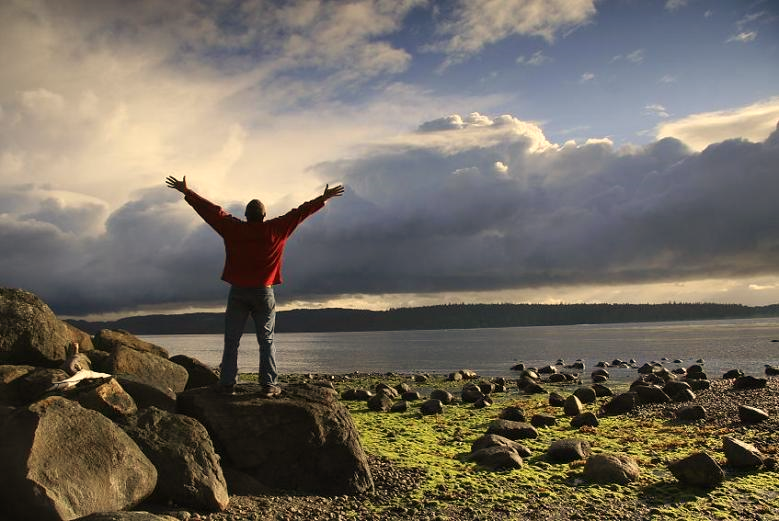